Презентация  к уроку
«К истокам русской письменности»
Пиктография
Узелковое письмо
Кирилл и Мефодий
«Азбучная Молитва»
Берестяная грамота
Решите Примеры
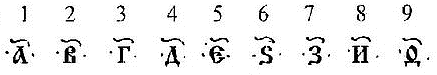 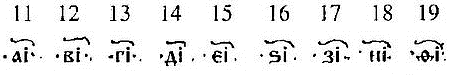 Разработчик:
Кузнецова Елена Владимировна
учитель начальных классов
Спасибо за внимание